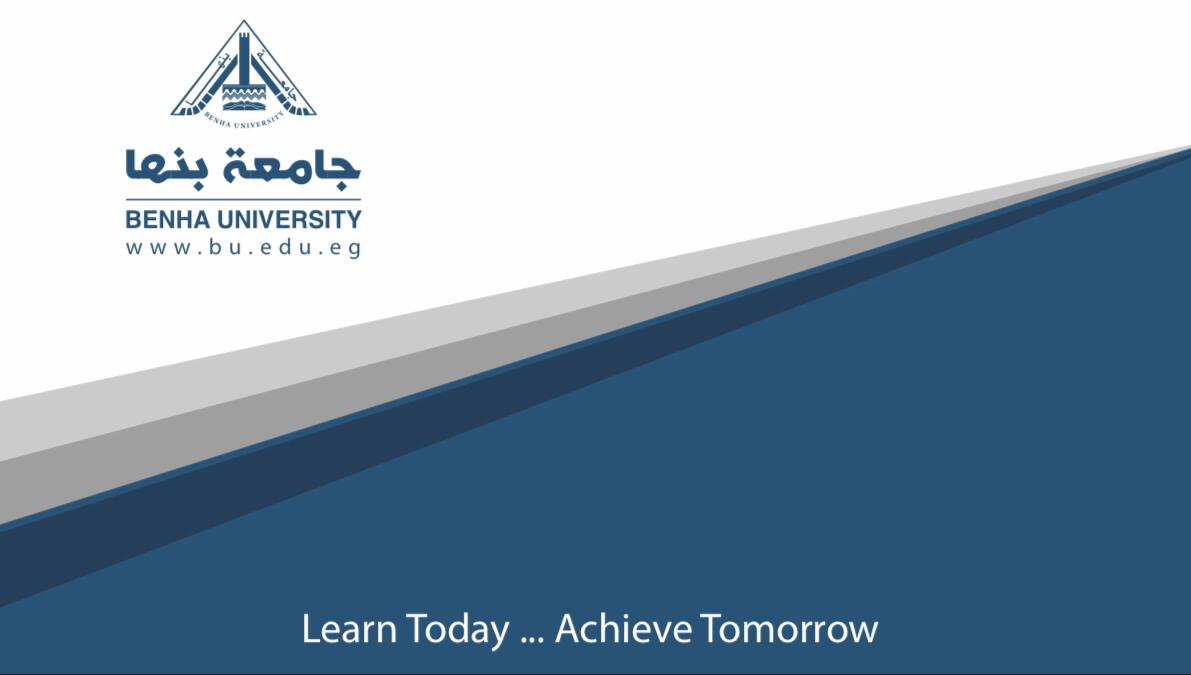 قسم اللغة الإنجليزية
الفرقة الرابعة
تاريخ اللغة
د/منة محمد سلامة المصري
2020
Changes of meaningCultural Levels and Functional Varieties
The discussion of slang has clearly indicated that there is more than one type of speech. As a result two varieties appeared:
Written standard
Spoken standard
Occupying a sort of middle ground is the spoken standard. It is the language heard in the conversation of educated people. It is marked by conformity to the rules of grammar and to certain considerations .
To one side of this spoken standard lies the domain of the written standard. This is the language of books, and it ranges from the somewhat elevated style of poetry to that of simple but cultivated prose.
Illiterate speech
we pass from one cultural level to another, from the spoken standard to the region of popular or illiterate speech. This is the language of those who are ignorant of or indifferent to the ideals. For more details see page36.